Памятники известным людям  в Твери
Памятник Афанасию Никитину
Афанасий Никитин - уроженец Твери, русский путешественник, автор путевых записей "Хожение за три моря", первооткрыватель Индии.

На чугунной площадке, имеющей форму ладьи с головой коня, установлен гранитный постамент, на котором возвышается 4-х метровая бронзовая фигура А. Никитина. В руке - охранная грамота от князя Михаила Борисовича, на поясе - кошель с деньгами. 

На церемонии открытия присутствовал посол Индии в СССР. Место для установки памятника выбрано не случайно. Именно с этого места А. Никитин начал свое путешествие в Индию.
Помимо Твери, памятник Афанасию Никитину есть в Феодосии и Индии.

Скульпторы: С. М. Орлов и А. П. Завалов 
Архитектор: Г. А. Захарова
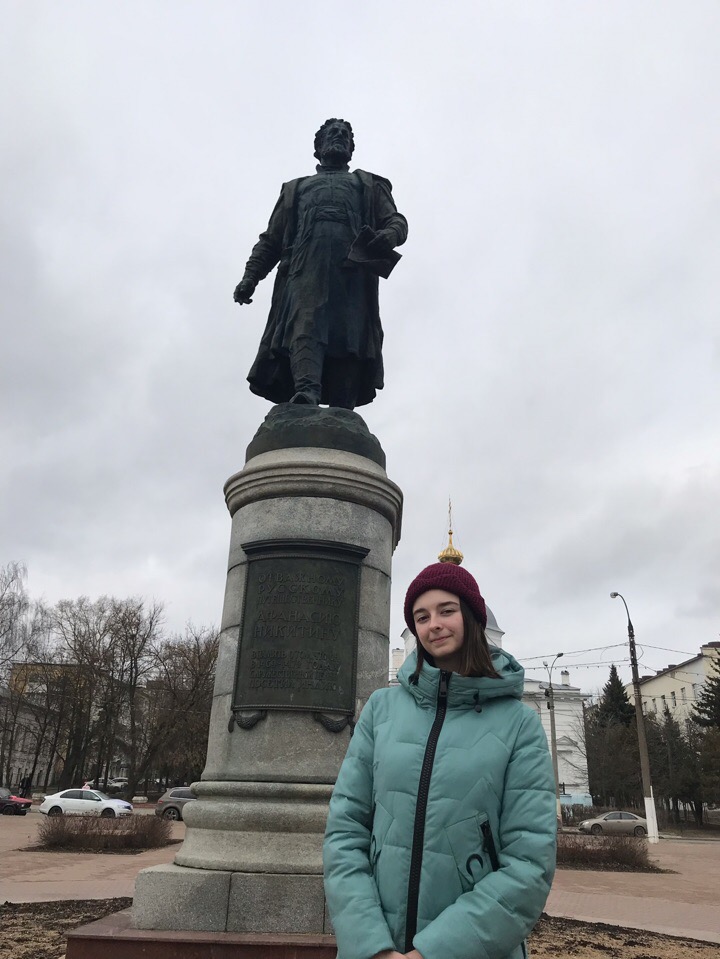 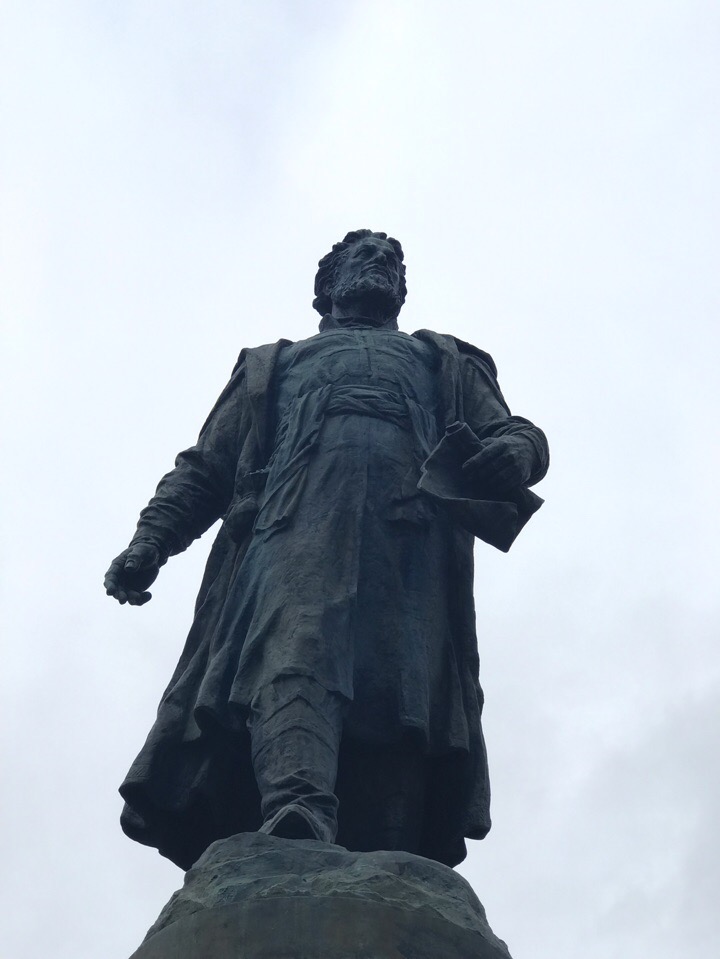 Памятник Салтыкову-Щедрину
В губернской Твери среди либеральных дворян у него было немало друзей и единомышленников.

«Тверской период» в жизни Салтыкова, был богат яркими впечатлениями, которые впоследствии нашли отражение в его литературном творчестве. 

Памятник М. Е. Салтыкову-Щедрину находится в Твери на Тверской площади. Открыт в 1976 году к 150-летию со дня рождения писателя. Первый в России.

Писатель изображен сидящим в кресле, опирающемся на трость. Высота бронзовой фигуры 3,2 м, постамента из серого полированного графита - 2,8 м. На площадке около памятника установлены чугунные светильники и гранитные скамейки. 
Скульптор - О. К. Комов. 
Архитектор - Н. А. Ковальчук.
Памятник Михаилу Тверскому
Памятник князю Михаилу Тверскому - памятник в Твери на Советской площади. Установлен в 2008 году.

Князь изображен сидящим верхом на коне. Скульптура выполнена из бронзы, постамент - из светло-серого гранита. На постаменте - пояс с орнаментом православной тематики и бронзовый щит с надписью. Общая высота 8,5 м. 
Михаил Ярославич Тверской - князь Руси, погибший в Орде. Причислен к лику святых, является небесным покровителем Твери.
Художник - А. Н. Ковальчук.
Поклонный крест Михаилу Тверскому
Поклонный крест Михаилу Тверскому в Городском саду открыт в Твери в 1996 году.

Внутри креста изображен князь Михаил, в руках которого крест и меч. Установлен на месте бывшего Спасо-Преображенского Собора. 

Скульптор - Е. А. Антонов.
Памятник Карлу Марксу
Памятник Карлу Марксу - Памятник-бюст. Открыт в 1919 году.

На бетонном постаменте высотой 1,5 м расположена голова Карла Маркса в былинно-эпическом виде. Надпись на постаменте гласит (цитата из "Капитала"): "Пролетарии всех стран, соединяйтесь!......". Разбит в 1991 году, восстановлен в 1997 г. Оригинал находится в картинной галерее, копия - на Советской.
Автор бюста -  А. А. Шимкунас.
Памятник Михаилу Кругу
Памятник Михаилу Кругу открыт в Твери на бульваре Радищева в 2007 году в День города.
Тверь - родной город исполнителя русского шансона.

Памятник представляет собой Михаила Круга, сидящего на скамейке в распахнутой рубашке и опирающегося на гитару. Рядом с ним шляпа. На скамейку могут присесть все желающие и сфотографироваться. Памятник весом 250 кг выполнен из бронзы. Установлен на средства фонда творческого наследия Михаила Круга, возглавляемого старшей сестрой шансонье. В 2007 и 2008 году памятник подвергался актам вандализма.

В 2015 году на время реконструкции бульвара Радищева был перенесен на Трехсвятскую улицу.
Скульптор - А. Смирнов.
Памятник А.С Пушкину
Памятник А. С. Пушкину в Городском саду установлен в Твери в 1974 году.
В Тверской губернии жило много друзей и знакомых Александра Сергеевича, у которых он часто останавливался.
На гранитном постаменте высотой 0,7 м фигура Пушкина из бронзы высотой 3,5 м . Пушкин изображен в сюртуке и цилиндре, опирающимся на решетку ограды. В руке держит плащ. Композиция носит название "Белые ночи", признана лучшим памятником Пушкину.
Скульптор - О. К. Комов.
 Архитекторы: В. А. Фролов, Н. И. Комова.
Памятник А. С Пушкину
Памятник А. С. Пушкину на Театральной площади в Твери установлен в 1972 году. Расположен рядом с драматическим театром.
Памятник представляет собой бюст поэта с поднесенной к виску левой рукой. Для создания скульптуры использовалась посмертная маска.
Скульптор - Е. Балашова.
Памятник И. А Крылову
Памятник И. А. Крылову - памятник в Твери, установленный в 1959 году в небольшом сквере.

Центральную часть композиции занимает бронзовая фигура писателя высотой 4 м, возвышающаяся на гранитном постаменте высотой 2,8 м. По бокам от нее 4 стелы с изображениями героев басен. Скульптор - С. Д. Шапошников. 

Русский баснописец И. А. Крылов жил в Твери в течение девяти лет. Это 2-й памятник в России, первый расположен в Санкт-Петербурге в Летнем саду.
Скульптор - С. Д. Шапошников. 
Авторы горельефов: 
скульптор - Д. В. Горсов
архитектор - Н. Б. Донских.
Памятник В.И Ленину
Памятник В. И. Ленину на площади Ленина открыт в Твери в 1926 году. 
Скульптор - С. Д. Меркуров.

Скульптура расстреляна немцами в 1941 году. В 1959 году на площади установлен бронзовый памятник. 
Скульпторы: П. В. Кениг, Б. П. Барков.
Памятник М.И Калинину
Родился в Верхней  Троице Тверской губернии 
Памятник М. И. Калинину на проспекте Калинина в Твери появился в 2014 году.

Прежде памятник располагался на Соборной площади, где был установлен в 1955 году на месте взорванного Спасо-Преображенского собора. Перенесен в 2014 году из-за проведения археологических раскопок.

Высота бронзового памятника - 4,2 м, гранитного постамента - 4,4 м.
 Скульптор - С. Н. Попов.
 Архитектор - Л. Н. Кулага.
Спасибо за внимание!